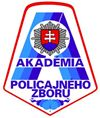 Online overovanie vedomostí študentov
UNINFOS 2021 
medzinárodná konferencia
Žilina, 21. - 23. september 2021
Mgr. Štefan Zachar, 
Katedra informatiky a manažmentu
Online overovanie vedomostí študentov - úvod
Pandémia Covid-19 zvýraznila potrebu overovania vedomostí prostredníctvom elektronických systémov

Alternatíva k štandardným ústnym alebo písomným testom

Faktory vplývajúce na proces overovania 
Technické riešenie online overovania vedomostí
Fyzické prostredie
2
Systém Overovania vedomostí
Na Katedre informatiky a manažmentu Akadémie Policajného zboru v Bratislave sme zvolili formu online systému overovania vedomostí zloženého z dvoch častí:
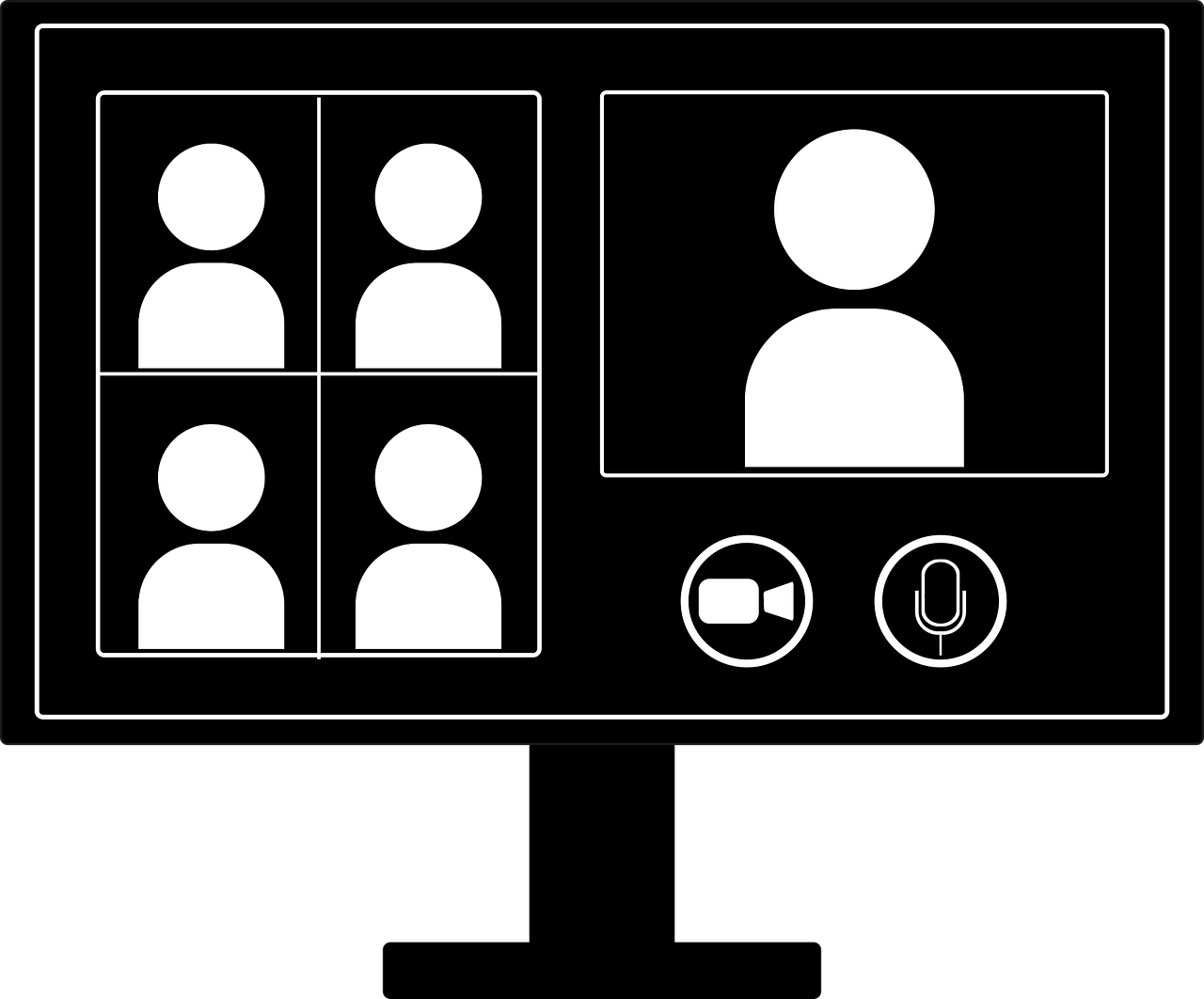 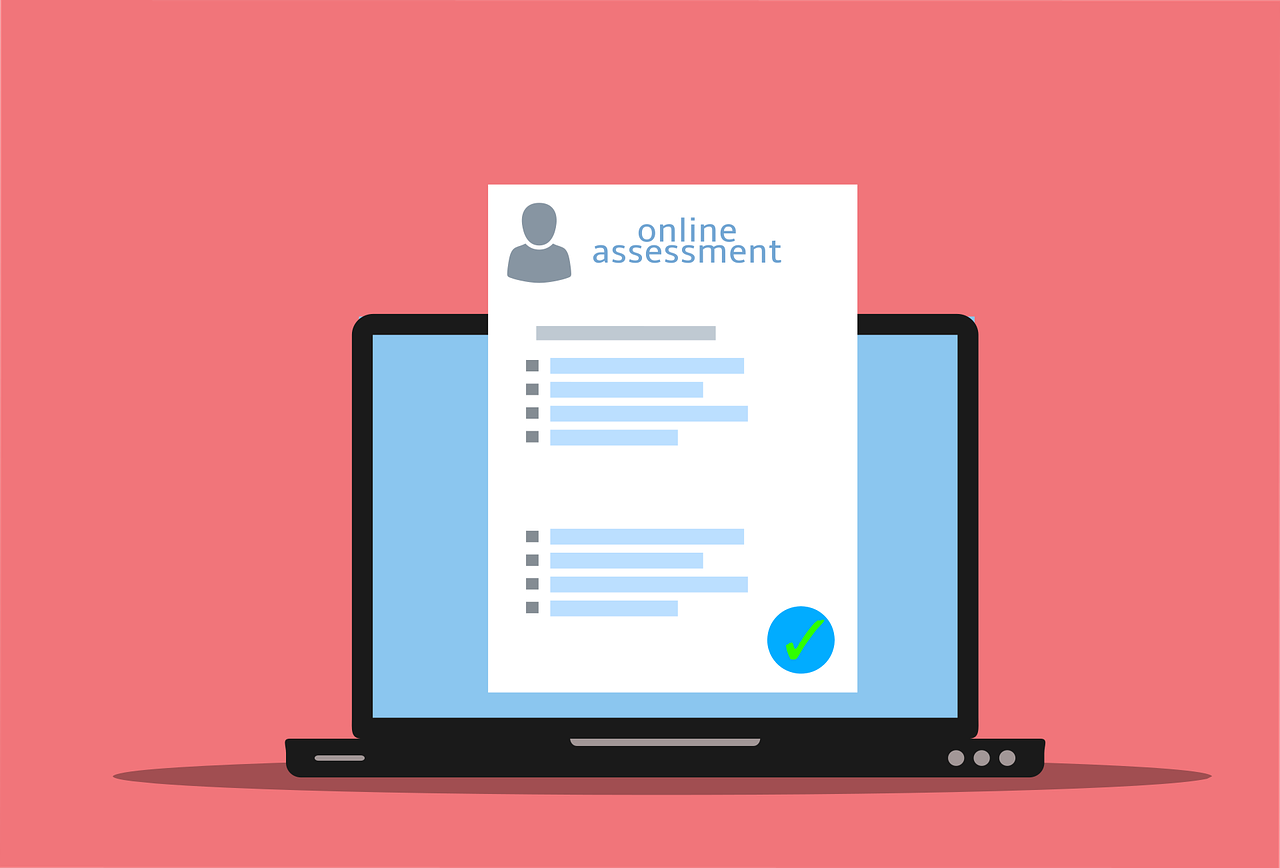 Overovanie vedomostí
Elektronická komunikácia
3
Systém na testovanie by mal  spĺňať nasledujúce parametre:
Je voľne dostupný 
Je typu klient – server spustiteľný na bežnom hardvéri 
Je spustiteľný na bežnom web prehliadači bez nutnosti inštalácie klientského softvéru 
Umožňuje vytváranie viacerých druhov testov s použitím rôznych typov otázok
Umožňuje vytvoriť databázy otázok rôznych predmetov 
Dokáže vytvárať jedinečné testy z databázy otázok 
Umožňuje monitoring priebehu testovania 
Vytvára prehľadné výsledky testov
Dokáže vytvárať štatistické výstupy podľa zadaných parametrov
Umožňuje zálohovanie a tlač údajov
4
Výsledky porovnania vybraného softvéru na overovanie vedomostí
5
Testovacia prevádzka TCExam počas akademického roka 2020/2021
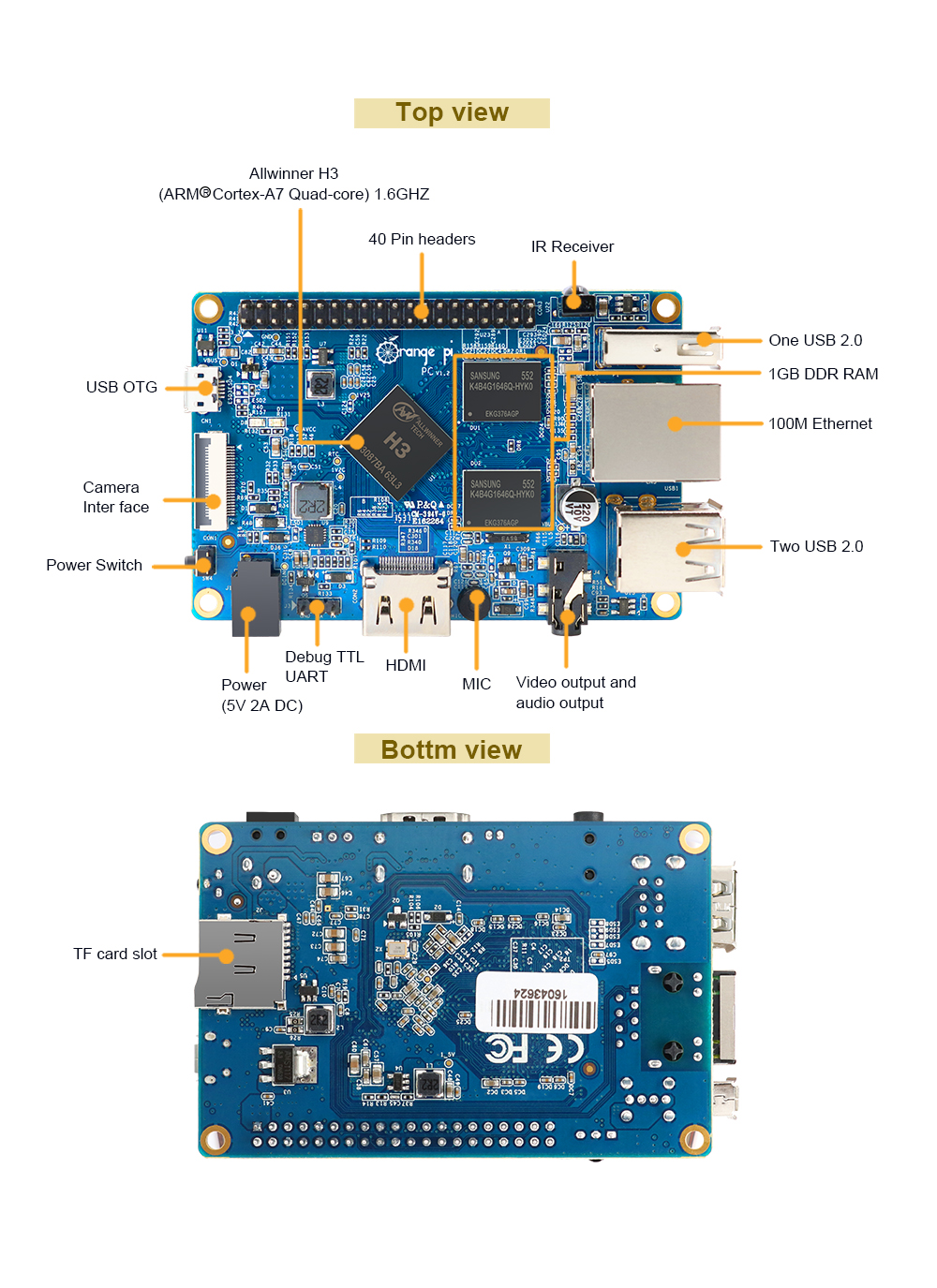 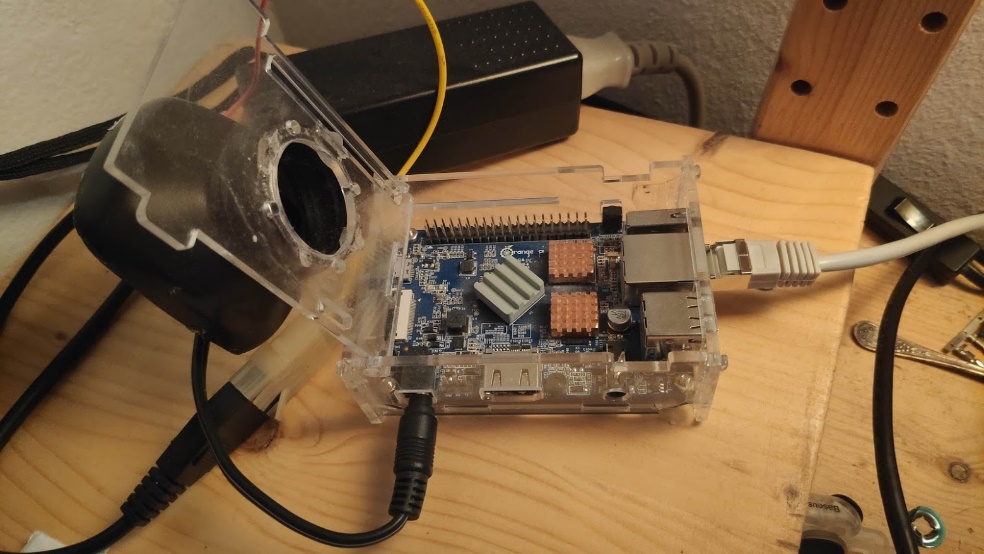 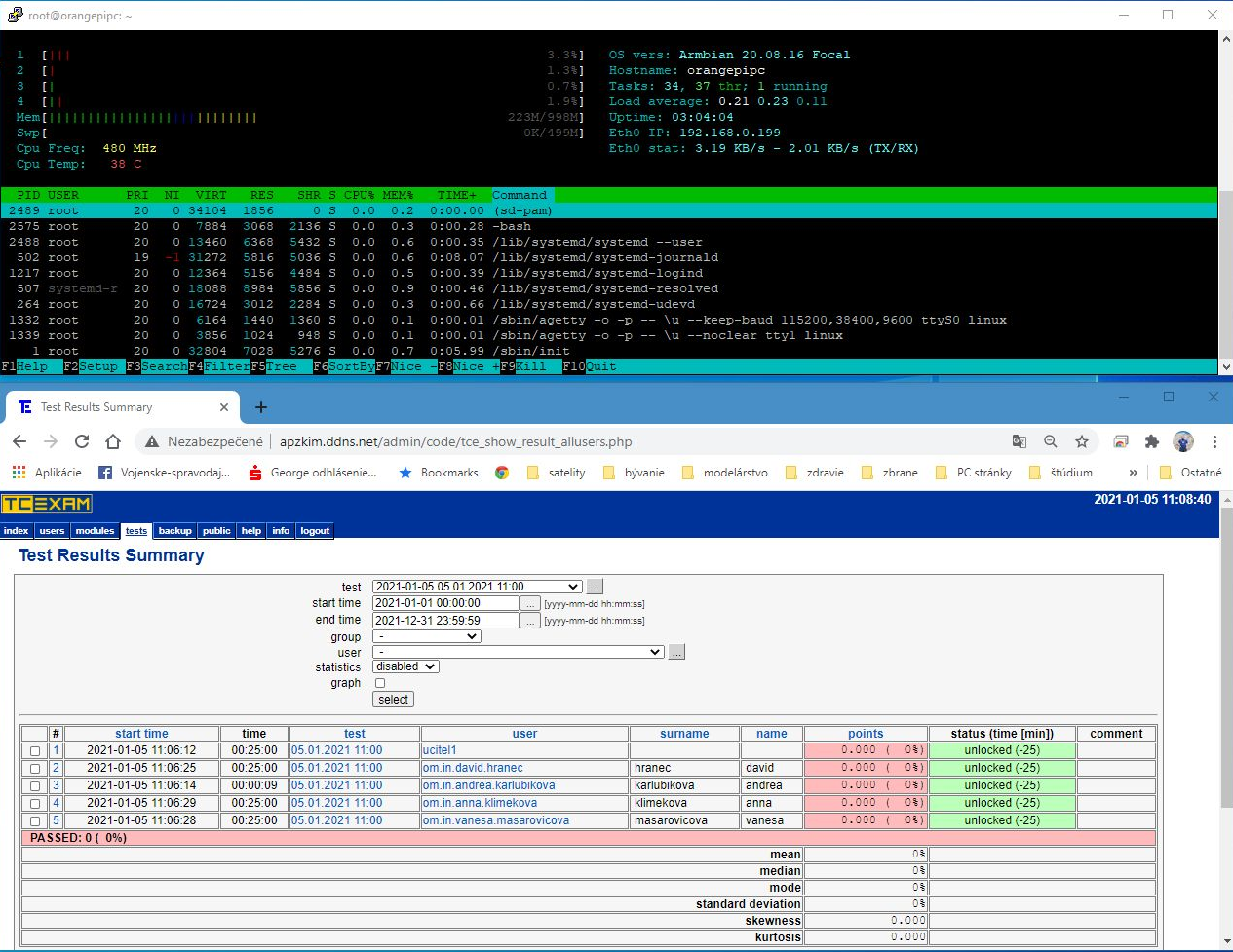 6
Testovacia prevádzka TCExam počas akademického roka 2020/2021
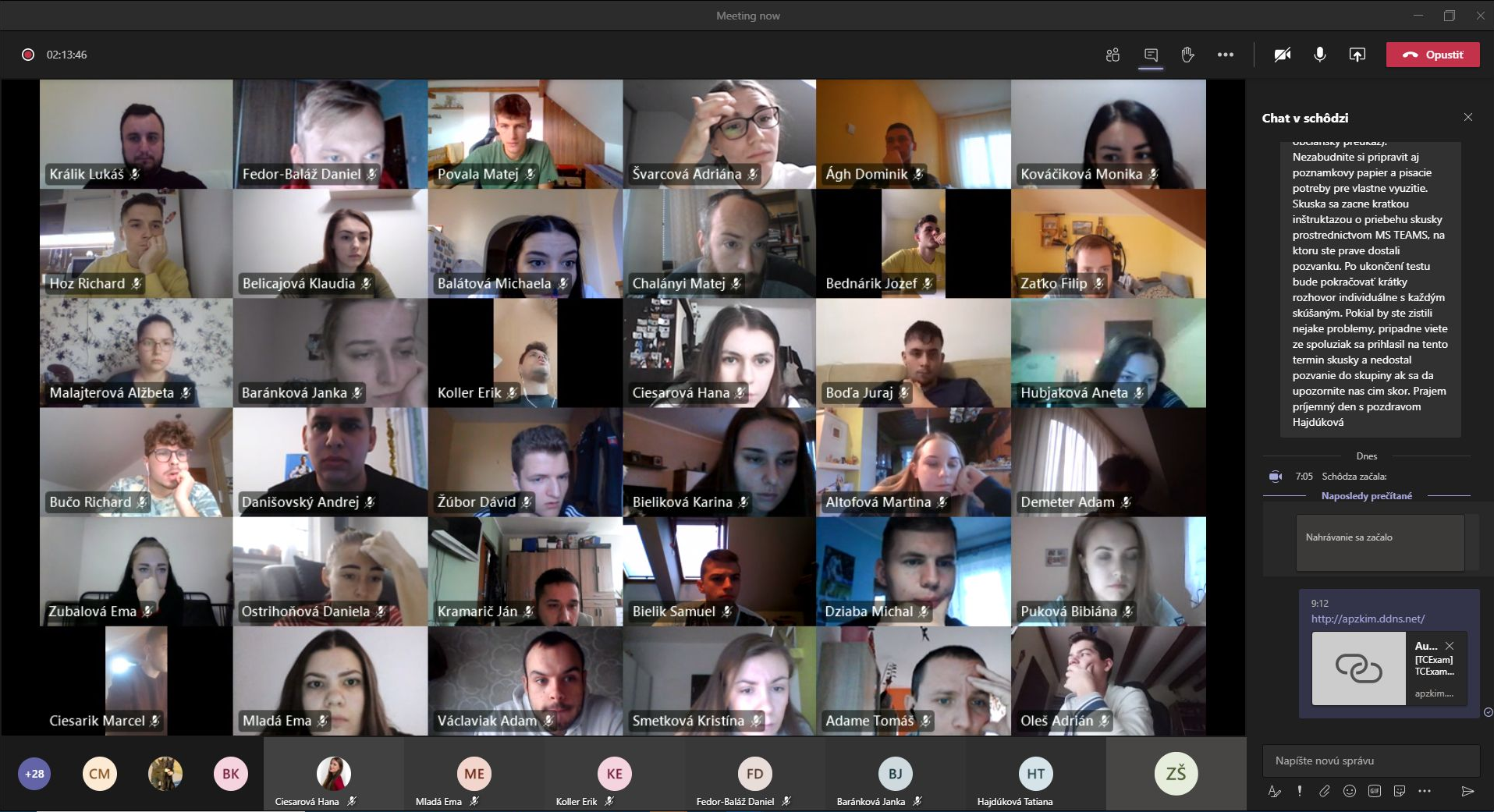 Priebeh skúšky prostredníctvom MS Teams
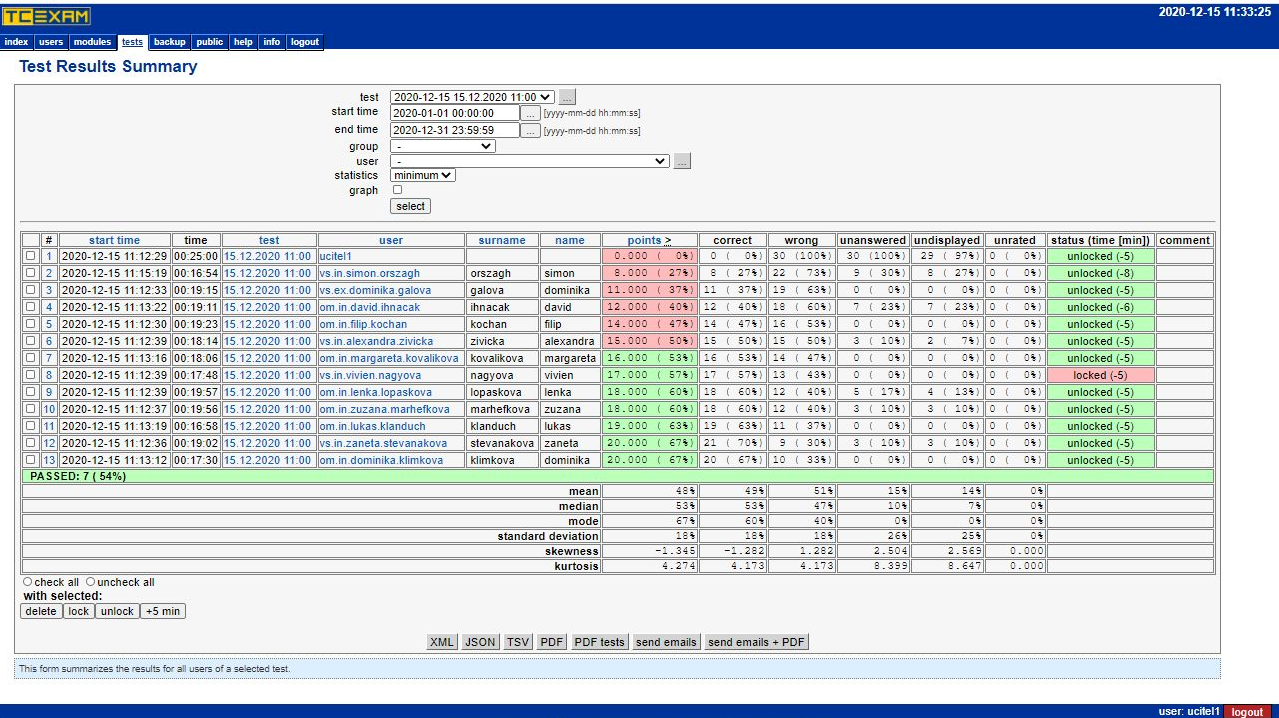 Priebežné výsledky testu TCExam
7
Nadobudnuté skúsenosti
Znížiť počet študentov / zlepšiť rozloženie študentov na termíny skúšok

Priebeh skúšok závisí od kvality internetového pripojenia a technickej vybavenosti skúšaného a skúšajúceho

Transparentnosť priebehu skúšky závisí od umiestnenia kamery
8
Ďakujem za pozornosť
9